Unit 1: Week 1
Day 1
Welcome to English 8!

Please find a seat. You may sit wherever you would like (for the time being).
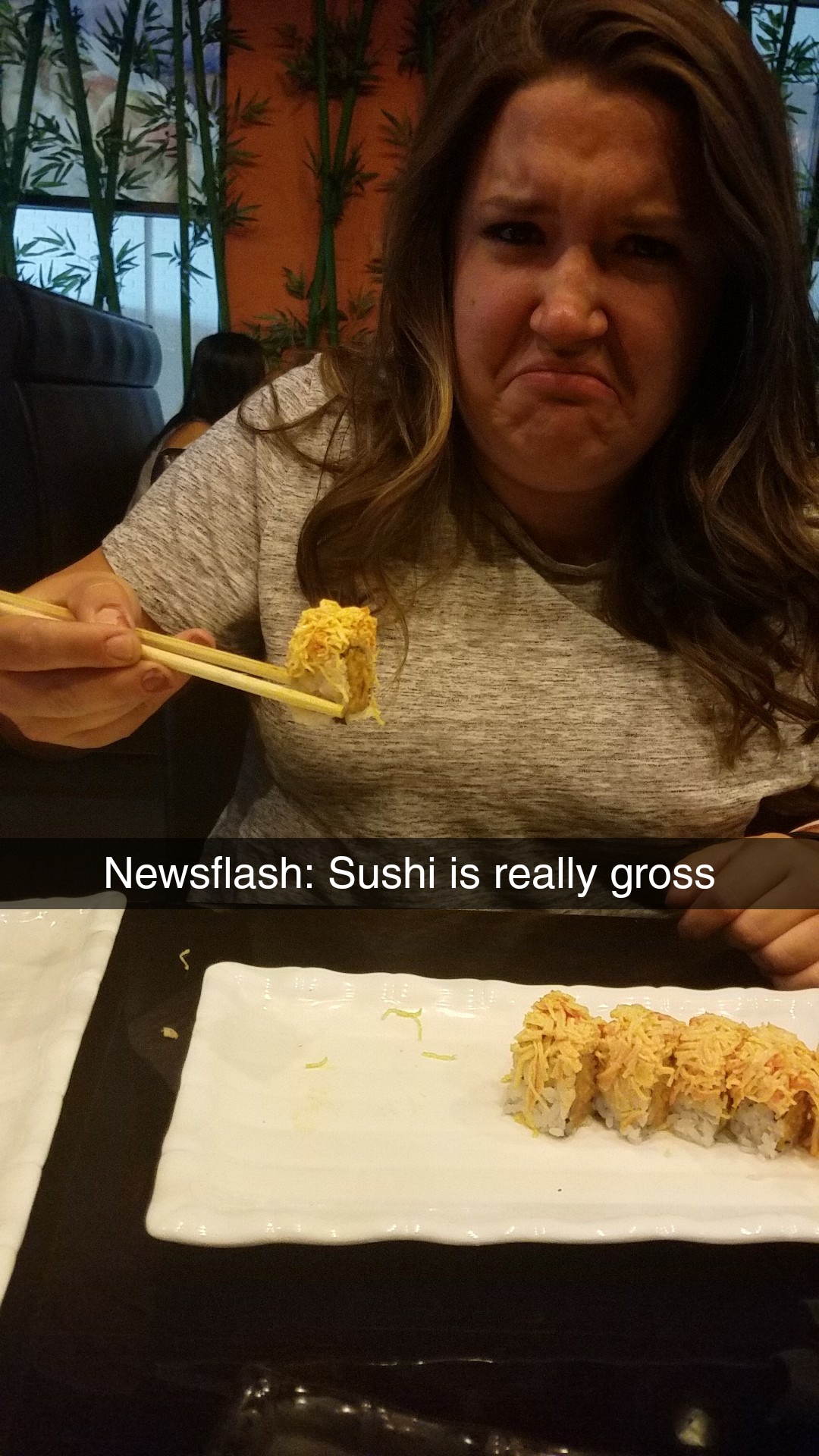 Hi, I’m Ms. Charlton!
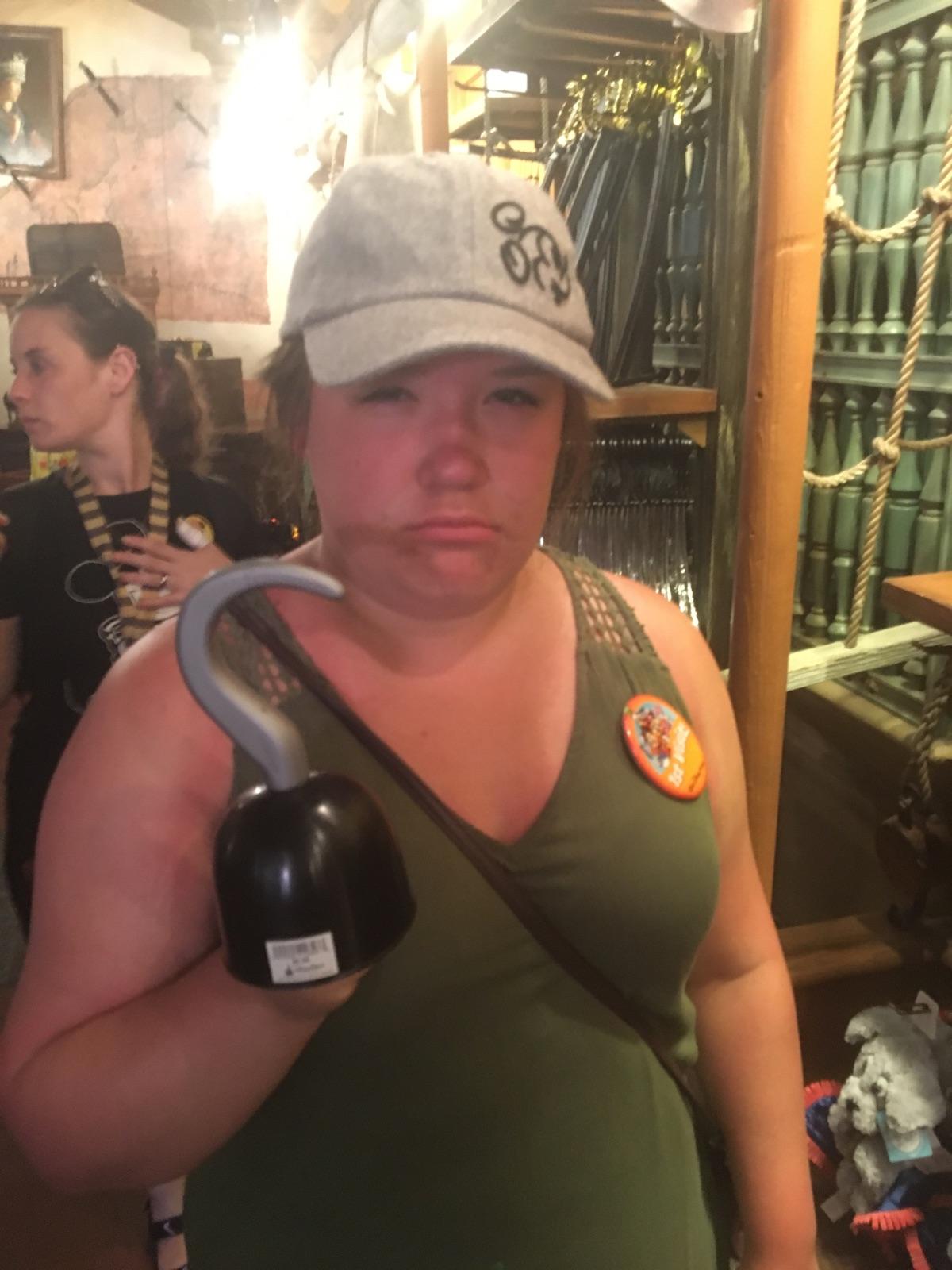 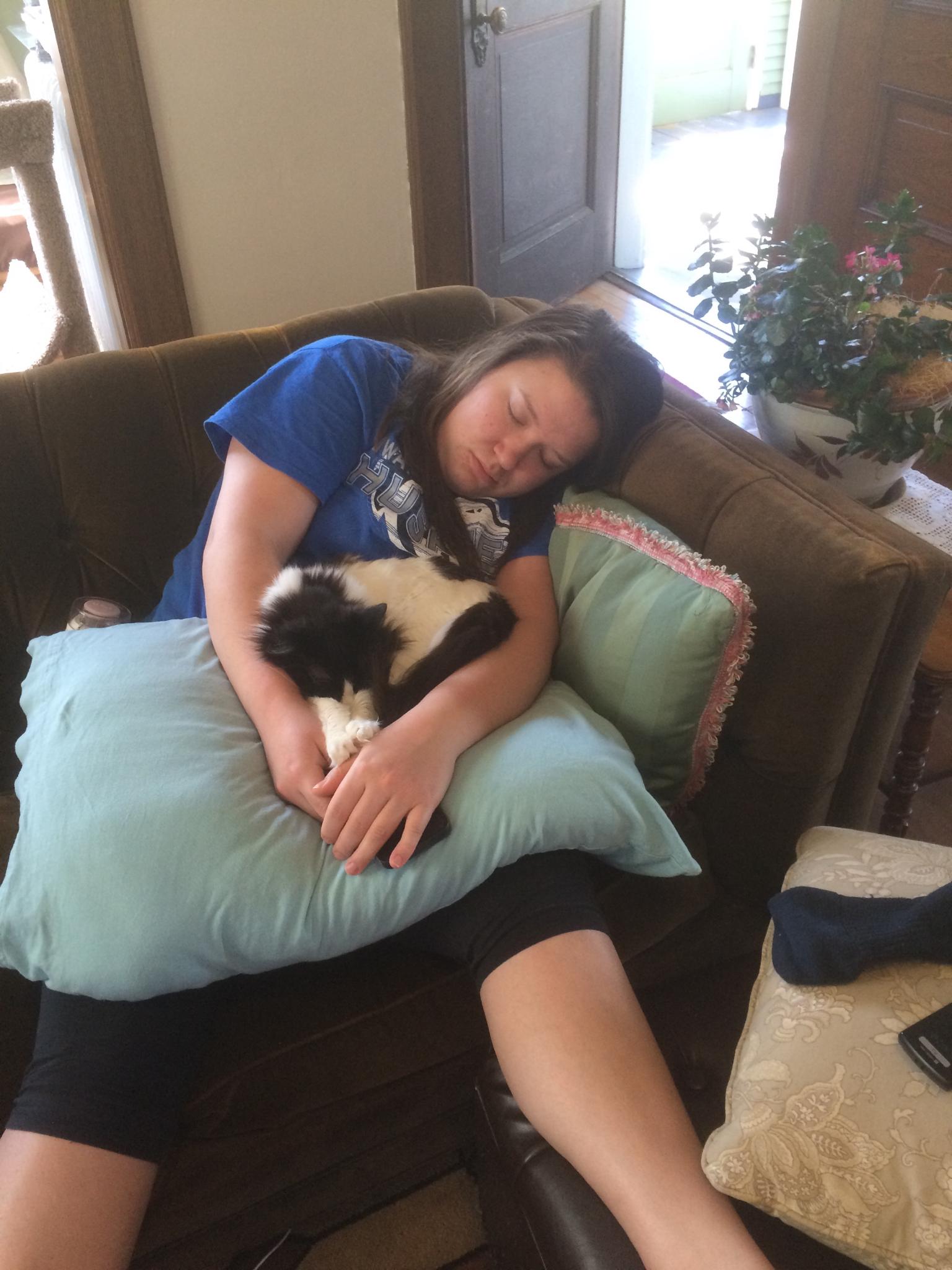 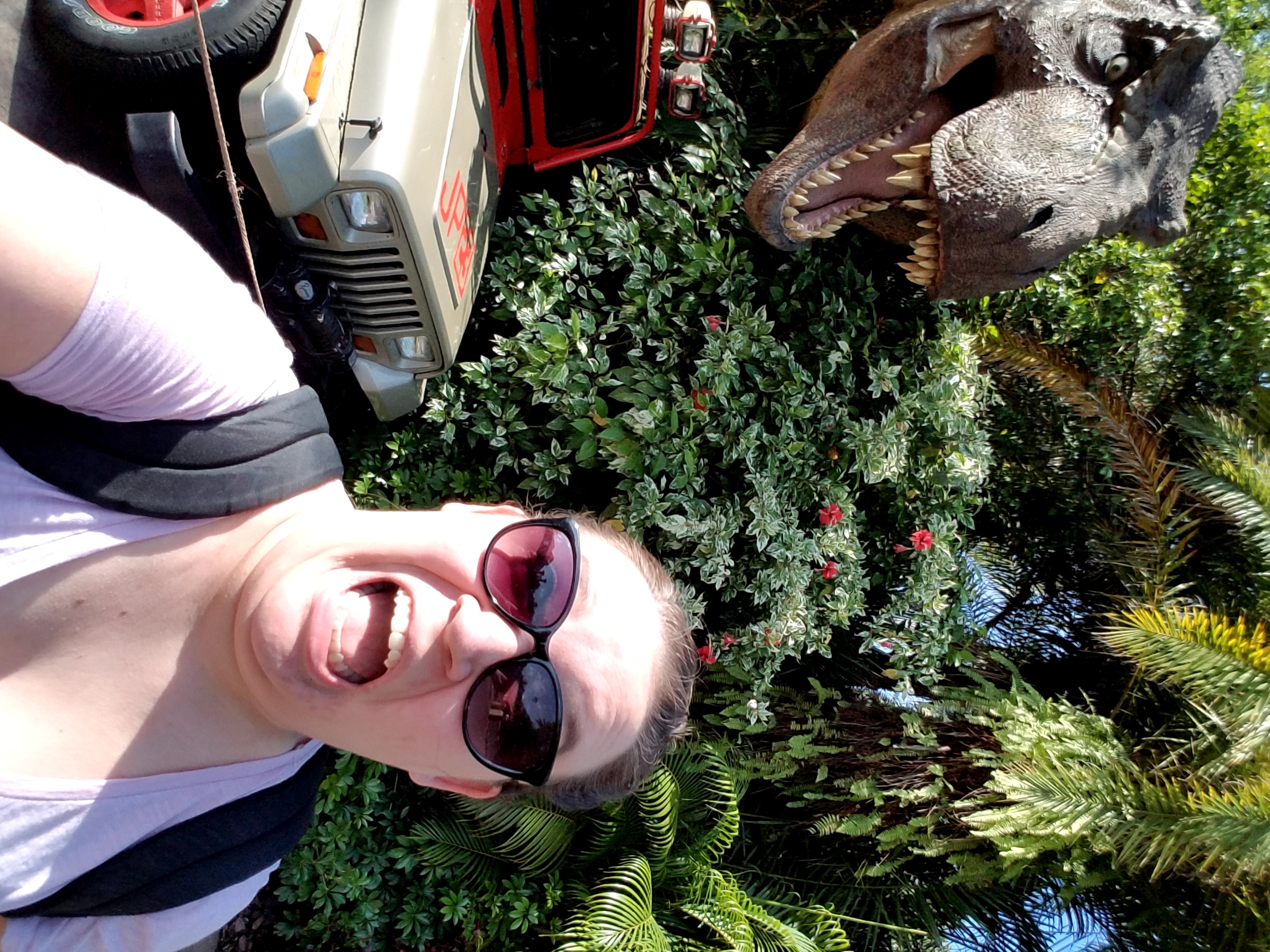 Seating Charts
Bell Ringer 9/7/17 or 9/8/17
Describe your summer in 3 words.
This year we will…
And also learn how to write descriptively (without using phrases like “bunch of stuff.”
Read a bunch of stuff
The Outsiders
“Flowers for Algernon”
“The Diary of Anne Frank”
Write a bunch of stuff
Research Paper
Theme Essay
Personal Narrative
Learn how to communicate about a bunch of stuff
Argumentative Speech
Brain Break: Switch Sides If…
You prefer dogs over cats.
You live in the country/on a farm.
You speak another language fluently.
You have never read the Harry Potter books AND you have never seen the movies.
You play an instrument.
You have 4 or more siblings.
Have gone surfing.
Broken a bone.
Been trapped in an elevator.
Housekeeping (Just to get us started)
Cafeteria expectations reminder
Bathroom policy
Cell phone policy
Classroom tour
Mini Lesson: Inferences
Inference: reaching a conclusion based on facts or evidence
Example:
A person walks by their dog who is whimpering and sitting by her food dish.
Conclusion:
The dog is hungry.
Inference Practice 1
Inference Practice 2
Inference Practice 3
To practice inferences & to get to know me…
You are going to work with a small group to ask me ONE question. After that, you will work with your group to take a quiz about me.
You can use my answers to all the questions and anything you observe about me and my classroom to answer the questions.
The group with the most questions correct will get Jolly Ranchers.
Raise your hand if you had me last year.
Letter to Ms. Charlton
In a letter to me, answer the following prompts.
Tell me about yourself! What is your family like? Have you always lived in Owatonna?  Do you have pets? What are your favorite things? What hobbies do you have? What do you like to do for fun?
Do you like school? Why or why not? What is your favorite class? Why? (Be honest!)
What else do you want to tell me about yourself?
Student Interest Survey
After you are done with your letter, please place it in the basket.
Then grab a yellow survey and answer the questions. 
MAKE SURE YOUR NAME IS ON BOTH THE LETTER AND THE SURVEY.
Please be honest! If you hate reading, tell me so I can fix that!
Your Homework (LOL sorry…not sorry)
Read the syllabus with an adult in your life and sign the syllabus agreement
Finish your “Letter to Charlton” and the yellow survey (if you have not already)
Before you go…
We have to take a first day of school selfie!
Day 2
Bell Ringer
How much technology do you use?

Tally the number of social media accounts you have.
Some Options:
Snapchat 
Facebook
Instagram
Pinterest
Twitter
Plan for the Day
Pass in homework
Syllabus
Group Story
Not-Lame Bingo
Digital Footprint Activity
Homework
Please take out your letter to me and your yellow survey.
Charlton Quiz Results
Syllabus (Signed for the next class)
Grading policy
Late assignments
Food
Supplies
Group Story
With a small group you are going to write a short story. One person in your group needs to get out a piece of paper and a pen/pencil.
Once I change the slide, you are going to write a story about the image. HOWEVER, each person is only allowed to write ONE sentence and there can be NO TALKING.
You have 15 minutes.
Unit 1, Part 1: Digital Citizenship
How not to be a doofus on the internet
Office 365 and MLA format
Plagiarism and Copyright
Digital Footprints
With your table, discuss what a "digital footprint" might be.
Why do we have to do this?
https://vimeo.com/193083648
Real Stories
My friend, a grad student
My cousin’s friend, a freshman in high school

This is not supposed to scare you away from the internet. It’s supposed to get you thinking about how you use it.
Table Discussion
Discuss the following questions and take notes on what you talk about on a sheet of paper that you will turn in at the end of class:

Is the internet optional? 
Can we control everything that is posted about us on the internet? Why or why not?
Ms. Charlton on Google and Facebook
Finding your Footprint
Work with your table to look for your “digital footprint.” 
Look at Google and Google Images to see what you can find.
When you are done searching, discuss and take notes on the following questions:
What did you find? Is there anything that surprised you? If so, what surprised you?
Final Discussion
Why is it important to know what is on the internet about you?
Day 3
Bell Ringer
What was your biggest "take away" from the digital footprint activity? What did you learn? How will you change the way you use social media? (Or maybe you won't...tell me that too!)

Explain your thoughts in 3-5 sentences.
Plan for the Day
Wrap Up Digital Footprint Activity
Binders
Plagiarism
IR Project Update
You will not have a formal IR project until the library is set up and ready to go.

HOWEVER, we are still going to be reading in class. You will need your first book for the next class.

If you want to borrow one of mine, that is fine, but you may NOT take it out of the room.
Binders
You will use these binders for each of your "core" classes (English, Social Studies, Math, and Science.)
You will need 4 tabs (one for each class.)
Plagiarism
Definition: Taking someone else's work and passing it off as your own.
Brain Break: Moo Off (#thanksNaven)
Note: If you have a great idea for a brain break, let me know!
Intentional Plagiarism
Definition: Taking someone else's work ON PURPOSE.

Examples:
Looking at someone else's paper and copying the answer.
Buying an essay from the internet.
Paying someone else to do your work.
Accidental Plagiarism
Definition: still plagiarism, but it is not done on purpose.

Examples:
Not giving credit to the original author.
Not putting quotes in quotation marks.
Poor paraphrasing.
Consequences of Plagiarism
In my class...
You get a 0 on the assignment.
You are not allowed to re-do the assignment.
In college...
You fail the entire class.
You could get kicked out of school.
You could get fined.
In a job...
You could get fired.
How to Avoid Plagiarism
Cite all your sources (author's name MINIMUM)
Put direct quotes into quotation marks.
Is it Plagiarism?
On each side of the room is a sign that says "Plagiarism" or "Not Plagiarism."
For each statement, move to the side of the room that you think is correct.
I paid someone else to do my homework for me. I paid them, so it's ok.
I wrote a short story based on my life. I didn't cite my sources.
I used an online sample to help me with my math homework.
I found a research paper online that has the same topic as mine! I modeled my own paper after that one.
I used someone else's words, but I put them inside quotation marks like this:
"Ms. Charlton is SO pretty, smart, and funny. She really is the best teacher ever."
BASICALLY…
If you are going to use someone else’s words, GIVE THEM CREDIT.
We will talk about citations tomorrow.


ALSO:
YOU NEED TO BRING A BOOK TO THE NEXT CLASS.
Not-Lame Bingo
Just in case you don’t know everyone in class, we are going to play a getting to know you game.

YES, I understand that getting to know you games are the WORST, but they are also important…and this one isn’t lame.

“Find Someone Who…” Bingo
Day 4
Bell Ringer
Why do you think the consequences of plagiarism are so severe?

Answer the prompt in 3-5 sentences.
Plan for the Day
Pre-Assessment
Reading Time
Pre-Assessment
Day 5
Bell Ringer
How do you think the pre-assessment went? Did you feel comfortable answering all of the questions? Which ones were difficult for you?
Plan for the Day
Finish Pre-assessment
Copyright and Public Domain
Finish Pre-Assessment
Public Domain
Creative work that is NOT copyrighted and is free to use however you want.
Fair Use
Fair use: the ability to use copyrighted work without permission, but only in certain ways and in specific situations.
Specific Situations:
Schoolwork and education
News reporting
Criticizing or commenting on something
Comedy/parody
Remixing/reworking
Remix/Rework Example
Turn and Talk
How are fair use and public domain different?
Case Studies in Fair Use
Case Study 1: Scary Mary
Case Study 2: DJ Earworm
Case Study 3: Teen Crush (Play 2:45)
Getting around copyright…
Use a small amount
Add new meaning and make it original
Rework it and use it in a different way
Use it for a nonprofit purpose
Taylor Swift and Music Streaming
We are going to practice “marking the text” with the article “Are Musicians going up a Music Stream without a Fair Payout?”
Section 1: Ms. Charlton Marks the Text
Section 2: We Mark the Text
The Rest: You Mark the Text (with a  partner)
The rest of the article is your homework. You may use the rest of class to work.